Как запомнить много информации или…
Мастер –класс Супрядкиной О.Н., учителя русского языка и литературы МОУ «СОШ» пст.Визиндор
Как запомнить много информации или что такое интеллект – карты?
Интеллект-карта — это техника представления любого процесса, события, мысли или идеи в систематизированной визуальной форме. Широкое применение техники началось благодаря английскому психологу Тони Бьюзену.
ПОПРОБУЕМ СОСТАВИТЬ?
Правила  построения интеллект-карт
1. Главное!
 Начинайте с центра. В центре находится самая главная мысль, цель построения интеллект-карты. Начинайте с главной мысли — и у вас появятся новые идеи, чем ее дополнить.
2. Составляйте и читайте по часовой стрелке, начиная с правого верхнего угла. Информация считывается по кругу, начиная с центра карты и продолжая с правого верхнего угла и далее по часовой стрелке. 
Если вы задаете другую последовательность, обозначайте очередность чтения порядковыми цифрами.
3. Используйте разные цвета! В выбираемых нами цветах всегда больше смысла, чем может показаться. Цвет мы воспринимаем мгновенно, а на восприятие текста нужно время. Разные цвета могут по-разному восприниматься и имеют разное значение в разных культурах и у разных людей.
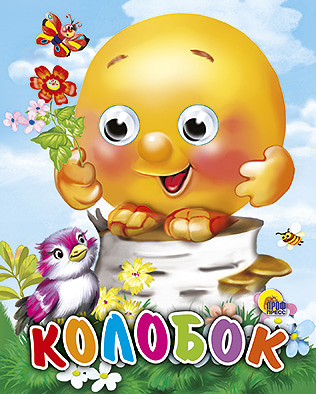 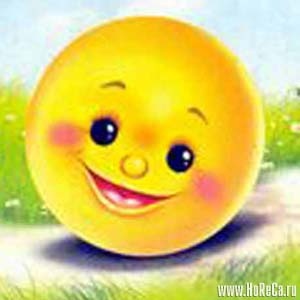 Кто (что) это?
Из чего?
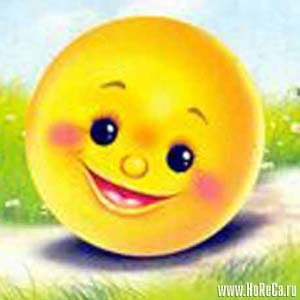 Из чего?
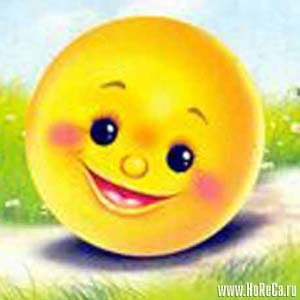 Когда?
Из чего?
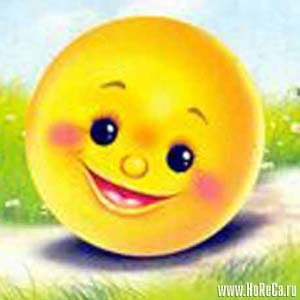 Когда?
Как?
Какой?
Причины ухода
Пыль из амбара и сусеков, сметана
Весна (апрель или май), потому что все запасы деда и бабы закончились
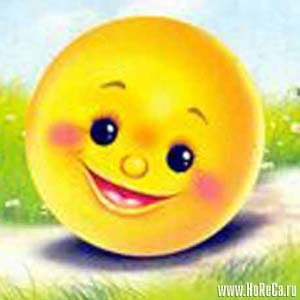 по сусекам помела, по амбару поскребла. Замесила на сметане, изжарила в масле.
Какая?
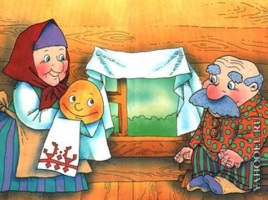 Лиса
Круглый, румяный, вкусный
ВСТРЕЧИ
Понял, что его съедят, решил избежать смерти.
Захотел “на мир посмотреть и себя показать”.
Решил поозорничать, спрятаться от деда с бабой.
Надоело лежать на окне.
Медведь
Заяц
Волк
Какой?
Какой?
Какой?
Пыль из амбара и сусеков, сметана
Весна (апрель или май), потому что все запасы деда и бабы закончились
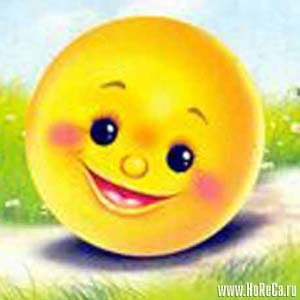 Испытание ?
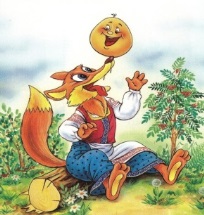 по сусекам помела, по амбару поскребла. Замесила на сметане, изжарила в масле.
Лиса
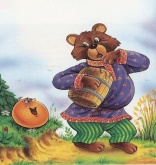 Какая?
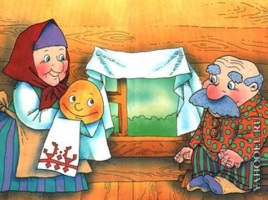 Круглый, румяный, вкусный
ВСТРЕЧИ
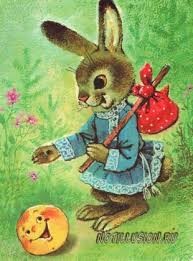 Медведь
Заяц
Испытание ?
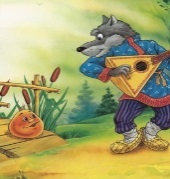 Волк
Понял, что его съедят, решил избежать смерти.
Захотел “на мир посмотреть и себя показать”.
Решил поозорничать, спрятаться от деда с бабой.
Надоело лежать на окне.
Какой?
испытание на ?
испытание на ?
Какой?
Какой?
Пыль из амбара и сусеков, сметана
Весна (апрель или май), потому что все запасы деда и бабы закончились
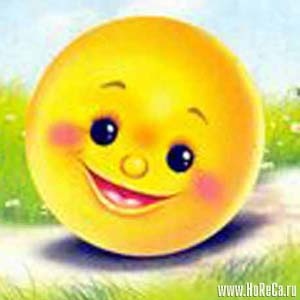 Испытание лестью
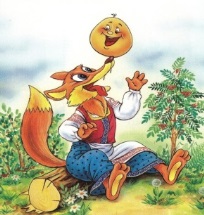 по сусекам помела, по амбару поскребла. Замесила на сметане, изжарила в масле.
Лиса
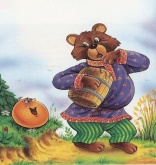 Какая?
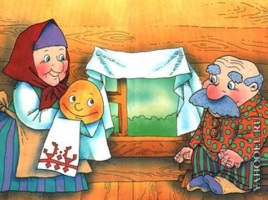 Круглый, румяный, вкусный
ВСТРЕЧИ
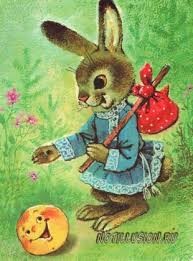 Медведь
Заяц
Испытание властью
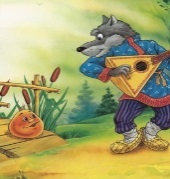 Волк
Понял, что его съедят, решил избежать смерти.
Захотел “на мир посмотреть и себя показать”.
Решил поозорничать, спрятаться от деда с бабой.
Надоело лежать на окне.
Какой?
испытание на смелость
испытание на жестокость
Какой?
Какой?
Перехитрил лису и странствует по миру
Пыль из амбара и сусеков, сметана
Варианты финала
Весна (апрель или май), потому что все запасы деда и бабы закончились
Съела
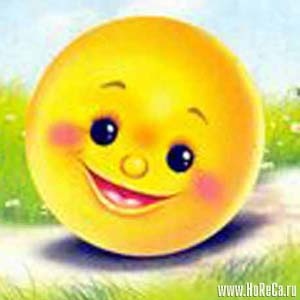 Испытание лестью
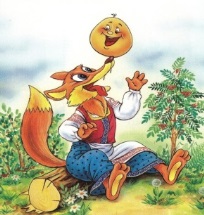 по сусекам помела, по амбару поскребла. Замесила на сметане, изжарила в масле.
Лиса
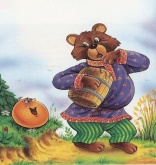 Какая?
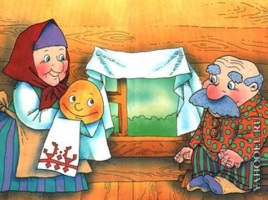 Круглый, румяный, вкусный
ВСТРЕЧИ
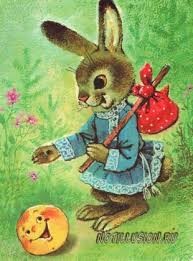 Медведь
Заяц
Испытание властью
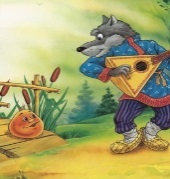 Волк
Понял, что его съедят, решил избежать смерти.
Захотел “на мир посмотреть и себя показать”.
Решил поозорничать, спрятаться от деда с бабой.
Надоело лежать на окне.
Какой?
испытание на смелость
испытание на жестокость
Какой?
Какой?
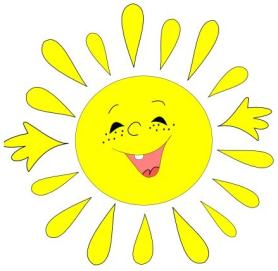 Перехитрил лису и странствует по миру
Тайный смысл древней сказки
Пыль из амбара и сусеков, сметана
Варианты финала
Весна (апрель или май), потому что все запасы деда и бабы закончились
Съела
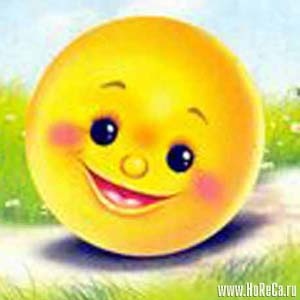 Испытание лестью
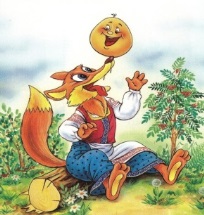 по сусекам помела, по амбару поскребла. Замесила на сметане, изжарила в масле.
Лиса
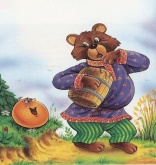 Какая?
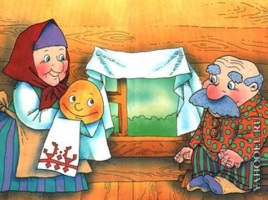 Круглый, румяный, вкусный
ВСТРЕЧИ
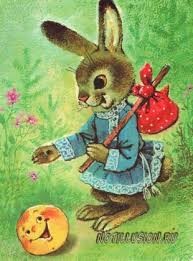 Медведь
Заяц
Испытание властью
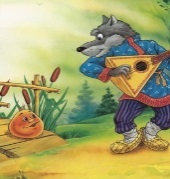 Волк
Понял, что его съедят, решил избежать смерти.
Захотел “на мир посмотреть и себя показать”.
Решил поозорничать, спрятаться от деда с бабой.
Надоело лежать на окне.
Какой?
испытание на смелость
испытание на жестокость
Какой?
Какой?
4. Экспериментируйте всегда! Так как мышление каждого человека уникально, то и карта, как результат мышления, тоже оказывается уникальной и неповторимой.
Не должно быть много текста!
Печатные буквы!
Слова горизонтально!
Использую на уроках русского языка (имя существительное изучение сложных предложений).
На уроках литературы (герои произведений, жизнь и творчество писателей).
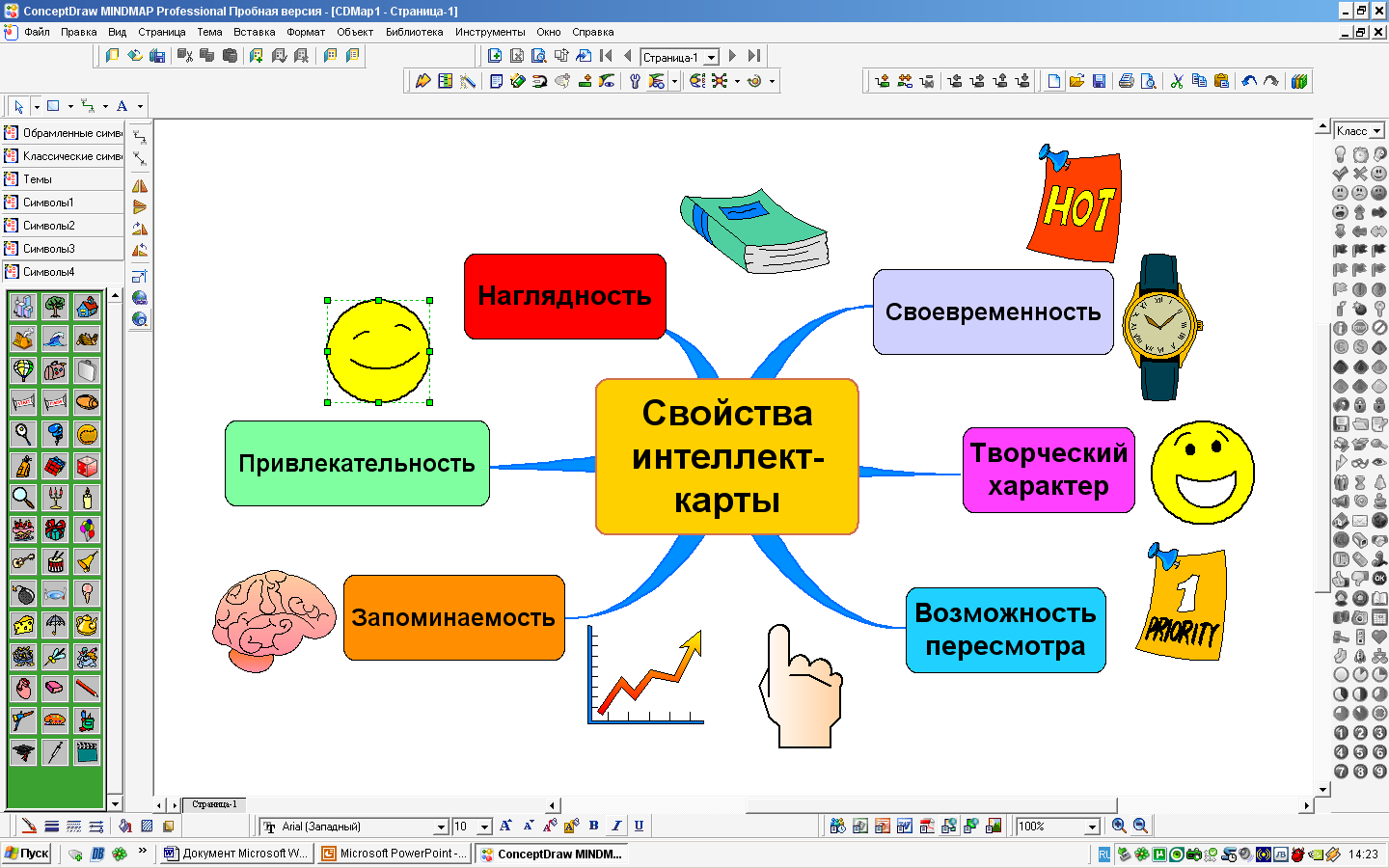 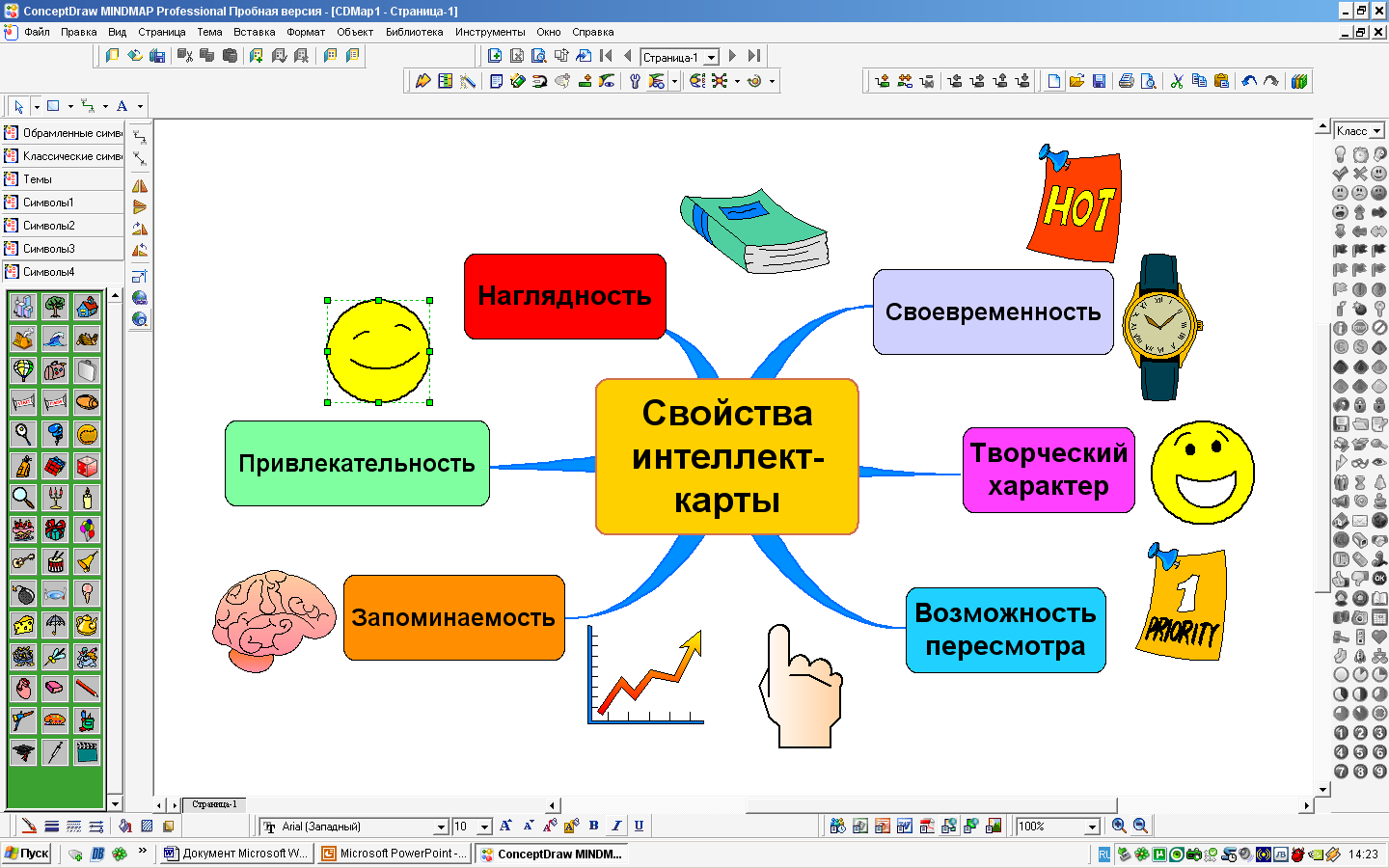 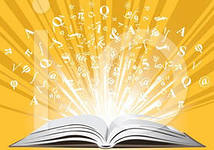 Мудр тот, кто знает не много, 
а нужное                                       Эсхил
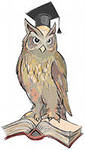